presents
1
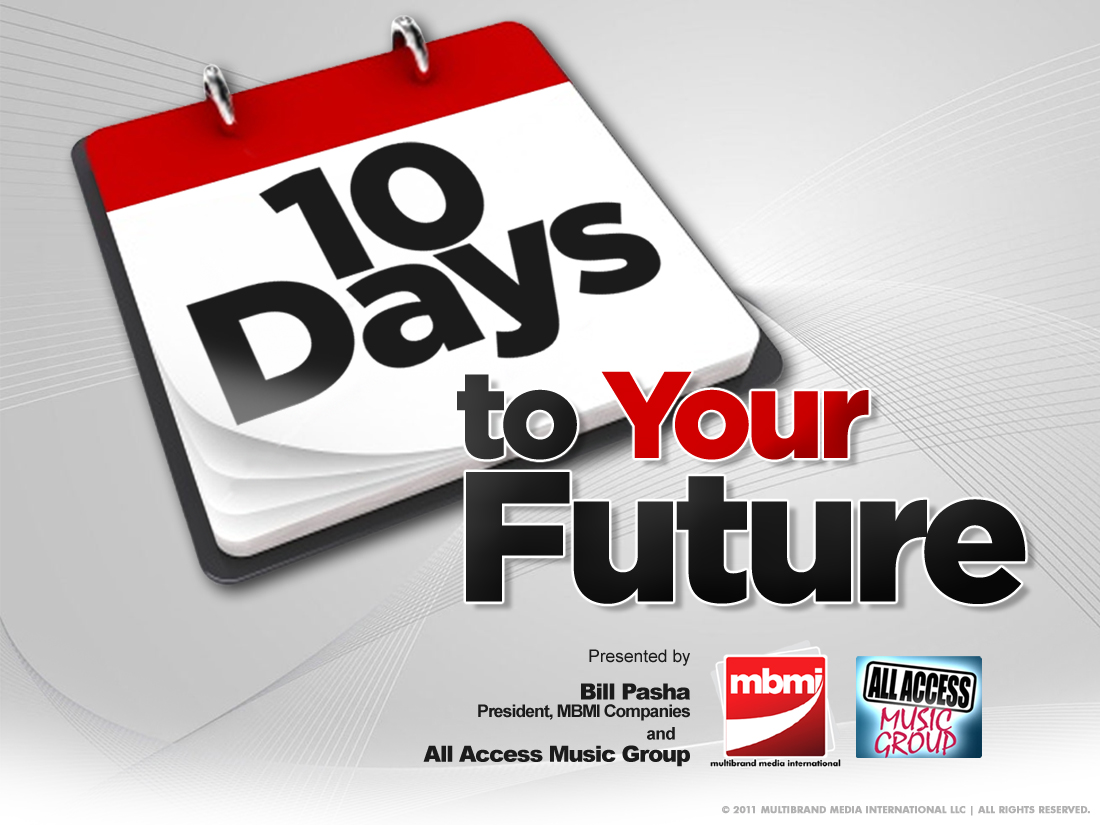 [Speaker Notes: The first ten days of preparing to re-enter the marketplace can be the most frightening, but the most productive.  The purpose of this webinar is to show you the steps to overcome the fear of change and accept the challenge and excitement of taking control of your future.]
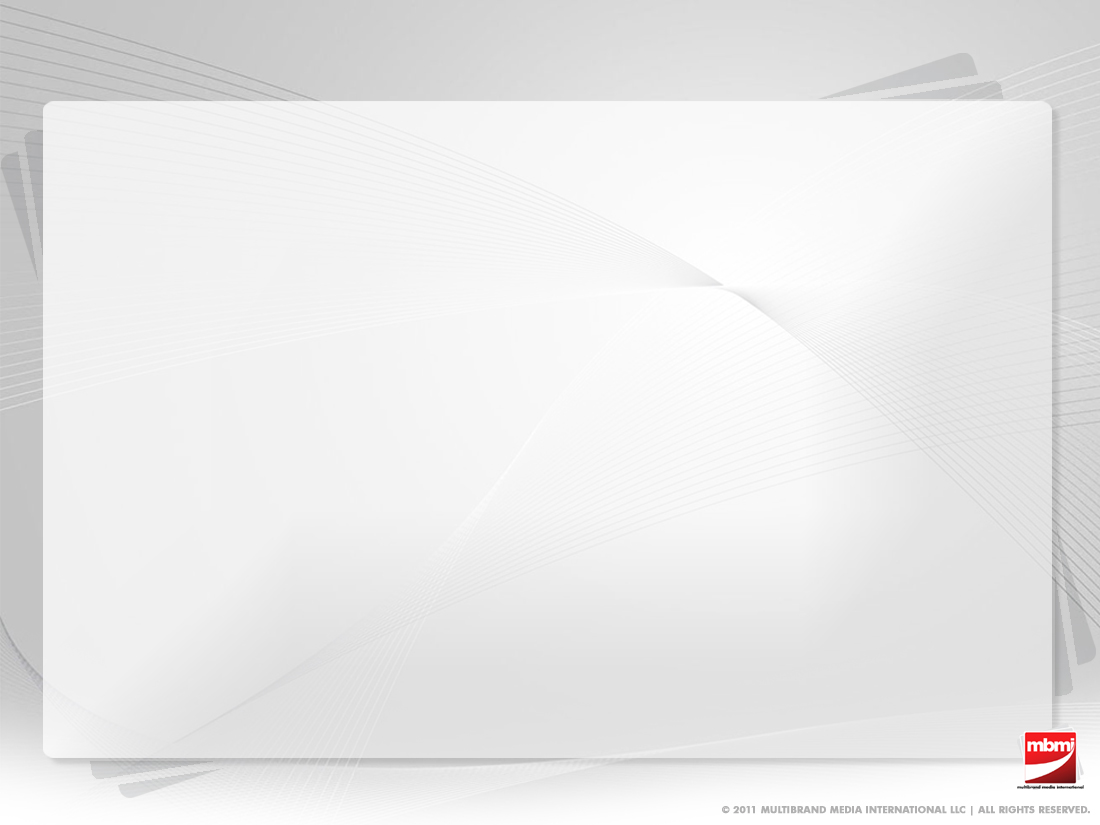 Before You Start
Stabilize your finances.  
Understand the terms of your separation agreement.  
Negotiate your benefits.  Ask for career placement help.
Immediately claim Unemployment Benefits.  Your benefits will vary depending on the state in which you reside.  Find out yours today.
Create a “lifeboat budget.”  Even if you already have a budget, make a new one to effectively deal with this emergency.
Money will be tight, but your job is to show creditors that you intend to pay them.  You WILL come out of this, and when you do, you want a good credit rating.
3
[Speaker Notes: Before you open your first want ad or go to the first radio coporation website to search for job opportunities,, you have to know where you stand from a financial p.o.v.  

Lifeboat budgets use any top line income or savings available.  Determine how much total reserve is available to you, including severance, unemployment benefits, savings, and any other sources of income.  Divide the total amount by nine, the average number of months of unemployment in the US, as of June 2011.  This is the amount of money that you have in the top line of your budget.  Budgets are hard, but you really need to follow them, especially if you are used to making enough money to have expendable income.  Be pessimistic in budgeting.  Better toi come out with fewer expenses than more of them.

Don’t shoot yourself in the leg.  Work with your creditors.  Here are the first steps.  Don’t be afraid to call your creditors and tell them that you lost your job.  Explain that you don’t (or do) need help right now, but that, no matter what, you’ll stay in touch with them.]
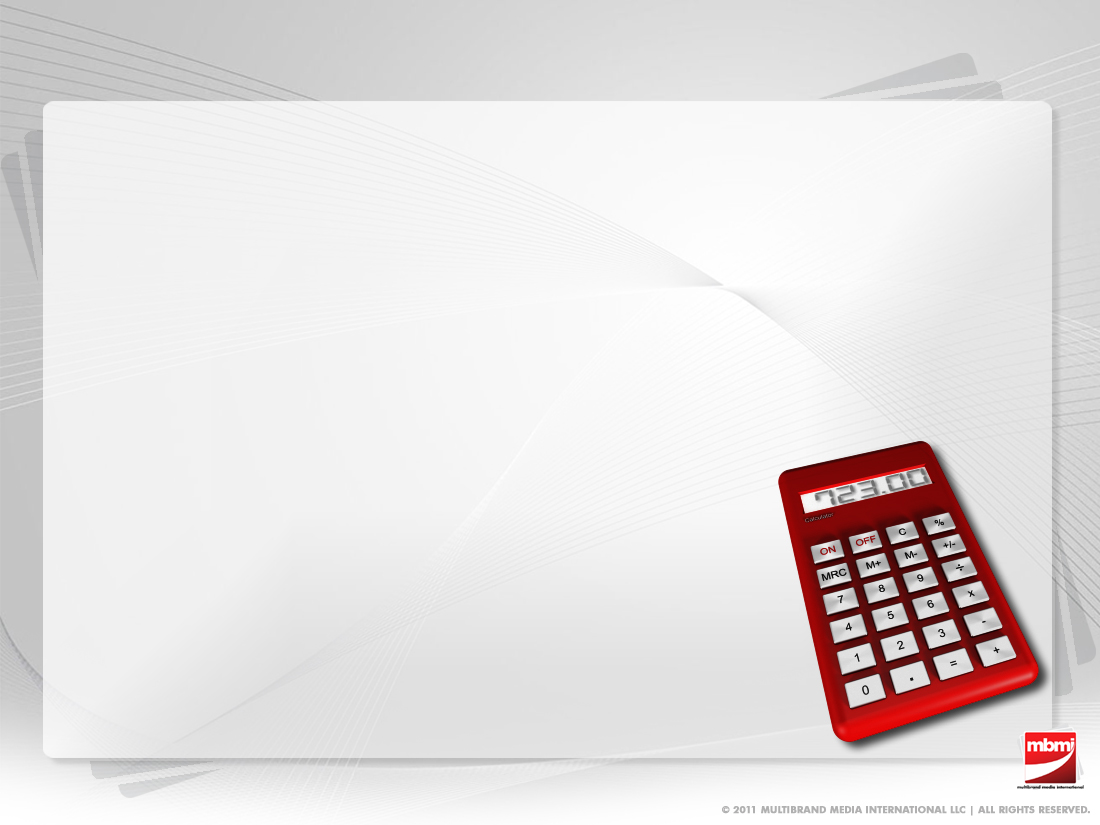 Before You Start  Continued
Gather all of your monthly bills in one place.
Based on available funds, pay your car payment first. You have to be able to drive to interviews and a temporary job, if necessary.
Pay your mortgage/rent second. You have to have a place to live. 
Pay utilities, but trim them where you can.
4
[Speaker Notes: Some experts say pay your rent/mortgage first.  I am a fan of the car because it generally has a higher interest rate on it than your house, it takes longer to foreclose on a house than it does to repo your car, and you need transportation to work, regardless of the industry.  You can also usually refin your house.  Somewhat harder with a car, unless you have lots of equity.]
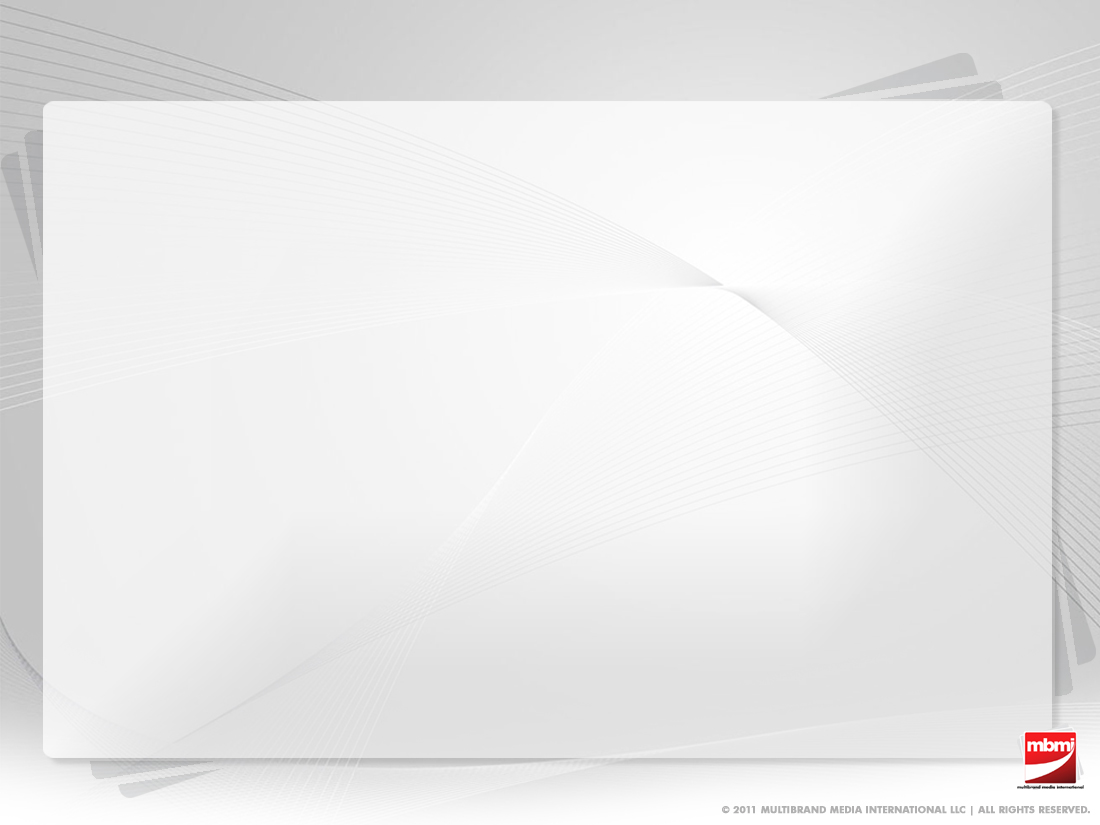 Places to Cut Back
Lose the Cable/Satellite TV.
Buy the cheapest voice only cell phone plan.  Don’t exceed the minutes.  Cancel land lines.
Turn off lights, use less water, monitor dwelling temperature.
No dining out or entertainment splurges.
Buy regular unleaded gas and limit car trips.
Cancel all non-essential expenses.
5
[Speaker Notes: These are discipline items.  If you have the money for cable, make sure that you don’t give in to On Demand movies.  Make utility conservation a game.  The person who saves the most or finds unnecessary use and stops it, gets to decide on dinner.

Plan out car trips.  On paper.  It is important to plan routes t use the least amount of gas.  Use gas price reduction programs like the ones at Costco, Sams, or Kroger.  Dimes add up to dollars.

If your kids are older and they can grasp what is going on, ask them to choose their own budget tightening items.  You might be surprised how willing to help kids are…and they are resourceful.  If they are older than 16, don’t be afraid to ask them to look for a PT job.]
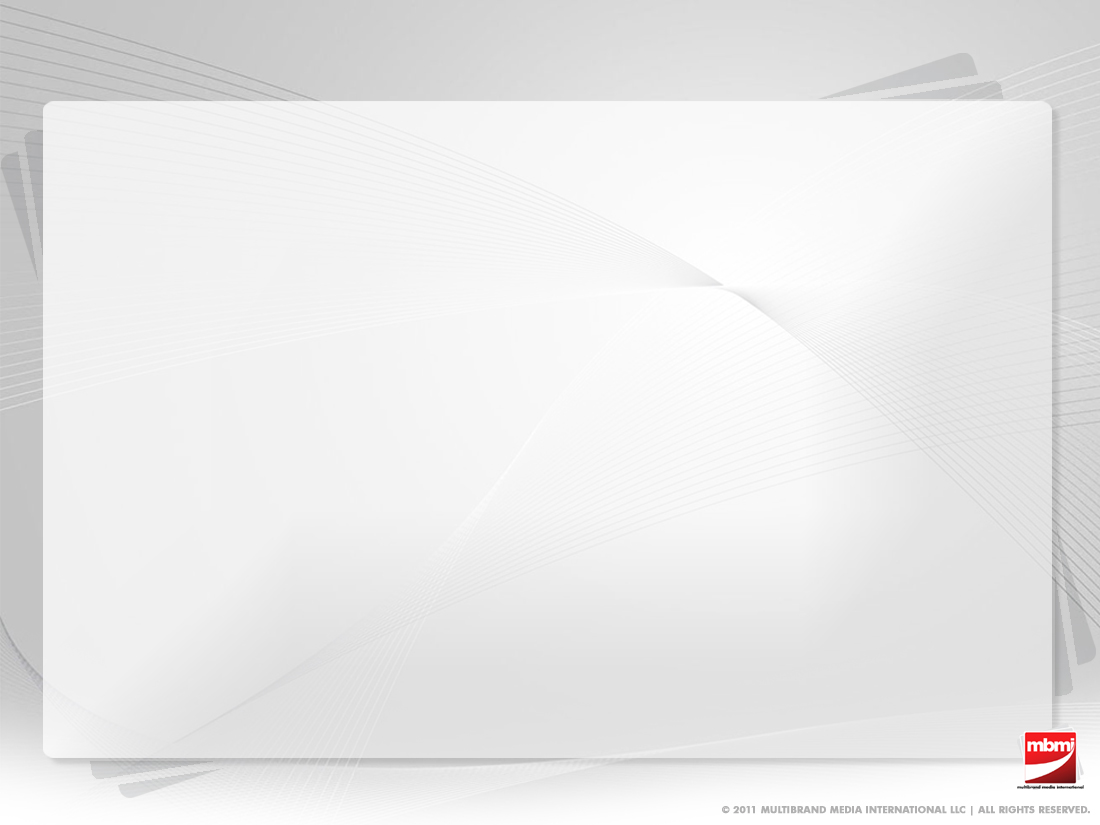 Places NOT to Cut Back
Insurance. 
Health, car, home, life.  But if you have anything but term life insurance, change it to term.  Compare COBRA to other insurance options.
Keep your email address and service.  
Potential jobs may evaporate if it isn’t easy for employers to find you.  Make sure your email address follows a professional convention.

Don’t skimp on materials that make you look good, like resume paper.
6
[Speaker Notes: Insurance can be a big expense, but not as big as the expense will be if you have a car accident, come down with the flu, or encounter any other medical issue.  Often, young, healthy people think that they do not require health insurance.  You may not require as much, or it may be smart to go with a plan that has a higher deductible, but don’t take your chances and go without it.

Employers have to be able to reach you in a way that is convenient for them.  Keep your email.  OH…ONE OTHER THING…if your email address is Beerhound 69@hotmail.com, register a more professional sounding email addy.  Use professional conventions like jdenver@allaccess.com.

Remember, if a potential employer sees your name associated with anything…email addy, resume paper, CD or DVD…it should be professional and good quality.  Don’t stop investing in yourself.  You’re asking the person you are pursuing to invest in you.  Do that person the courtesy of investing in yourself. Quality materials include resume paper, stationery, envelopes, pictures, and other marketing tools.  Invest in yourself.]
Day One/Morning
01
Maintain a great attitude.

Send out an email blast.
Assess your market value.
Be objective.  Understand that you may not receive equal compensation to the position you left, even for the same job. 
What qualifications make you unique or valuable to a new employer?
Is your old job still viable elsewhere, or will it be downsized?
Do you have entrepreneurial skills that may better suit you to self-employment?
7
[Speaker Notes: Nothing is more important than the right attitude.  Don’t discuss previous employers in a negative way.  If they were smart enough to hire you in the first place, don’t call them out publicly for something that might not have been personal.  Positive people are accepted positively.

Use your address book to let your friends and colleagues know your new contact information.  Keep it brief, and ask for them to keep you in mind if they hear of an open position in your area of expertise.

You need to be very introspective and objective about your skills.  How have you been valuable to previous employers.  Make a list of how you made them money, saved them money, fixed problems and provided solutions and ideas.  Those are the things that will get you hired.  Are you special in some way?  Let them know about that.  In fact, if your skills are very good in a certain area, like social media, you may be able to design your own new position around that skill.  It all starts with your careful self-evaluation.

A 9 to 5 job isnt always the answer in today’s environment.  Many radio and record people are creative…very creative.  And entrepreneurism is often about creativity and capitalizing on the right idea at the right time.  Intrapreneurs are people who act as if their job is their own business. They create added value for companies.  If you were one of those individuals at your last job, you may be a lawyer and an accountant away from succeeding on your own.  MBMI’s Career Rehab team can help you make that assessment.  We’ll tell you how to get that free help a little later.]
Day One/Afternoon
01
Decide what and where is best for you.
What makes you happy?
What are your strengths?
What are your weaknesses?
Do you work better in a team or alone?
Are you self-motivated, or do you require supervision?
Can/Will you relocate?
Do you WANT to stay in the Radio industry?
8
[Speaker Notes: At end:  “If you CHOOSE to stay in Radio, the rest of this presentation is for you.  If you believe that you might want to apply your radio skills to your own business, or an affiliated industry, you may want to consult professional career counselors or call us at MBMI.  We’ll try to direct you down a profitable path that is right for you.

You just have to ask yourself the questions that you see on the screen.  Answer honestly.  Take your time.  Do this on the first day that you are serious about finding new employment.

Some of these questions are about your family as much as they are about you.  If you aren’t happy, your family won’t be, either.  Relocation is all about the family.  Are you locked down where you are?  Are you able and willing to take on new challenges somewhere else?  Remember, many people who won’t become reemployed in the business, fall out because they use “I can’t relocate” as an excuse. Years ago, the president of the largest construction company in the world said about his travels and their impact on his family, “They don’t build suspension bridges in my backyard.”  What do YOU want to build?]
Day Two
02
Solidify your personal brand.

Choose one word to describe yourself.
Be sure that your clothes and appearance show that you are serious and ready to do business.  
Create a Social Media plan to present your brand. 
Review your Social Media presence.
Consider professional advice from a paid career counselor or a mentor whom you trust.
9
[Speaker Notes: Clothes and appearance: Make a trip to Nordstroms, Brooks Brothers, or other client-focused stores.
Social Media: Anywhere that potential employers, friends, and friends of friends can access information about your personal and professional lives.
Social Media plans must include a clearly defined goal for everything that is on any SM site; Tweets, statuses, pictures, blogs, articles, etc., all count.  SM should be used to tell the story that you want told.  Control it, or it will control you.  If others post inaccurate information about you, have a written plan in place for steps to correct or remove the information.
I said it earlier…]
Day Three
03
Evaluate your resume, then have someone else evaluate your resume.
Check your references in advance. This means having someone you trust contact your references and ask about you.
Update your resume to include real professional accomplishments.  Don’t exaggerate.
Keep the resume concise by using powerful words and impactful phrases.
Spell and grammar check the document.
10
[Speaker Notes: Your resume is often the foot in the door or the painful slam you hear when the door closes.  It requires unbiased review.  It requires that you demonstrate that you possess communication skills.  It requires that you provide it in a timely fashion, and it requires that you tell the truth.  Exaggerations are easy to discover.  Don’t lie.  No one hires known liars.

Don’t guess at what people say about you.  Find out.  Remember, this is the OJ Simpson Trial Rule.  The prosecution thought that the bloody glove was the slam dunk to conviction.  The only problem was, nobody checked to be sure that the glove…the primary piece of evidence…fit Simpson’s hand.  It didn’t.  The jury heard, “If the glove don’t fit, you gotta acquit.”  And they did.  Know the answers upfront.

The resume is the place to show off your accomplishments, skills, and marketability.   Write your resume.  Review it.  Write it again.  Review it.  Edit it.  Polish it.  Make it uniquely you.  And don’t forget to spellcheck.]
Day Four
04
Plan a 90-second interview presentation. Great products sell themselves in few words.  Jam-pack memorable reasons for an employer to choose your brand.
Differentiate yourself. The giraffe stands out in the elephant herd.
Anticipate questions and objections, and address them upfront.

Write down the presentation and memorize it. 

Role play and practice your pitch until it’s perfect.
11
[Speaker Notes: This is the elevator pitch.  If you had ninety seconds between the ground floor and the penthouse, and you were riding with Bob Pittman, what would you say about yourself to sell him on hiring you?  Make it a three-point pitch.  

Differentiate:  Why are you different from the others who want the job?  What special skills do you possess?  Who will back up your claims?  Can your written package look different/better?  How does your Social Media stand out?  Does it show that you will do a great job of Social Media for your next station?  Can you do multiple jobs/tasks that others cannot, especially in money-saving unusual combinations?

Just like a presidential candidate who will debate other candidates, you need to be prepared.  Know your material.  Just like a quarterback, practice, practice, practice. Practice is the difference between winning the championship or watching it on tv.  Who do you want to be?  This is another area where we can help.  Don’t be afraid to ask.]
Day Five
05
Create a list of employment possibilities.

 Often, the best situations are those that you hear about from  friends and colleagues, before they become public knowledge,  or the ones you create with your own ideas.  
Send personal messages through Facebook, Twitter, Linked In, seminars, and other professional communications.
Offer help to friends.  Articles, information, or even ideas, can be good reasons to interrupt a workday, and give you the opportunity to benefit from reciprocal help.
12
[Speaker Notes: Day Five is the most important day for preparing to re-enter the job market.

Electronic networking often allows others to judge whether you would be a good “fit” for a position, without the discomfort of getting too involved in the process.  But don’t discount checking the opportunities pages of the websites of potential employers.  Do it every day, at 8 AM, 1 PM and 5:30 PM in each major time zone.  You never know when your dream job might appear.

Become a temporary consultant.  People who help others are likely to be helped later.  This practice also makes you stand out from the crowd, it offers an opportunity to show that you are smart, and it screams that you are a team player.]
Day Six
06
Sharpen your interview skills.
Target your first potential employer.
Research the company.  Know the stock symbol and price, the markets, the specifics of the job you want, the names of the key players.  
Write down talking points.
Write out questions you are likely to be asked, and learn your answers.
Practice the interview over and over, with a trusted friend or colleague.  You cannot prepare too much.
13
[Speaker Notes: The interview is crucial, and these days, they can happen online as easily as they can on the telephone or in person.  This slide shows you the steps you must take to become the best interview that you can be.  Again, practice, practice, practice.  Replay the interview over and over.  Videotape it if you can.  Look at your body language.  What does it say?  Are your arms folded?  Do you scowl or withdraw when you are asked about leaving your last job?  Or do you feel relaxed and look it, too?  Are you smiling?  Are you maintaining eye contact?]
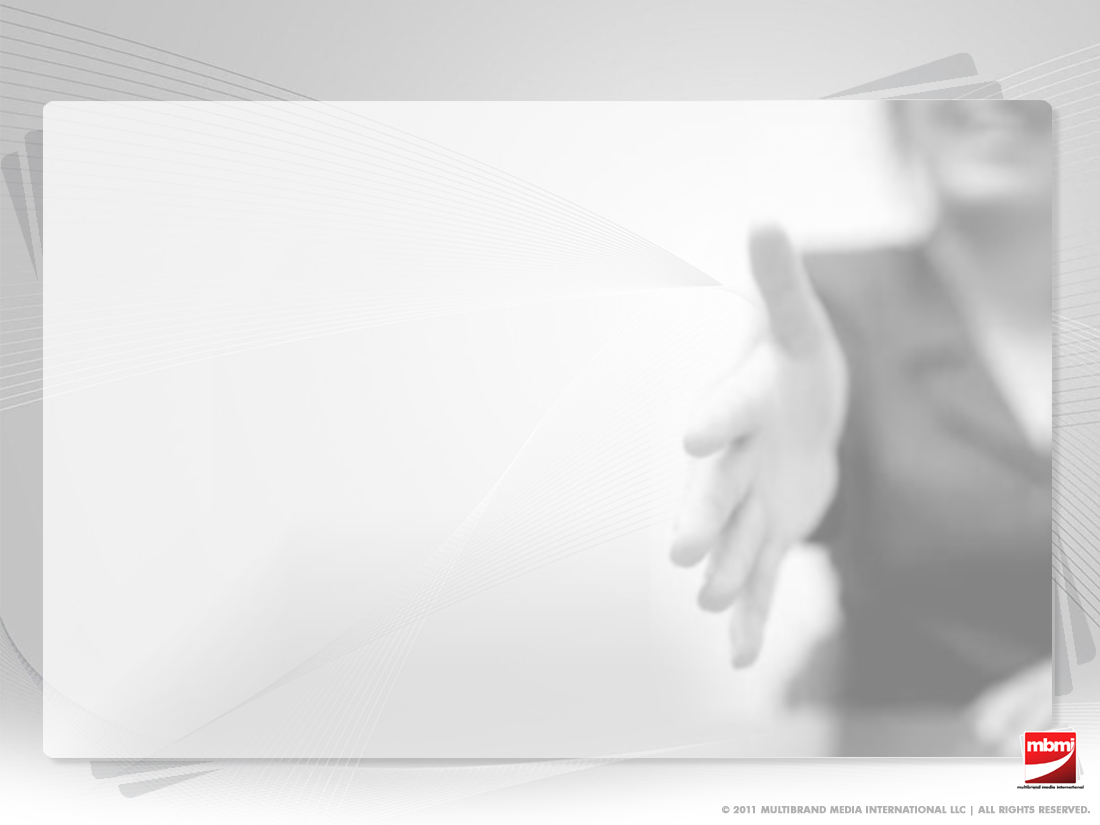 In An Actual Interview
Dress appropriately.  Even if the workplace is casual, serious businesspeople dress up for an interview.  Like it or not, you only have one chance to make a first impression.

Shake hands firmly.

Maintain steady eye contact.

Smile.

Prepare your own intelligent questions for your potential employer that relate to the job, market, or company, not benefits or compensation.  Leave that for the negotiation process.
14
[Speaker Notes: Once you’re done with the roleplaying, the real McCoy is even tougher.  Work on setting aside your nervousness.  Take measured breaths.  Think positive thoughts.  And follow these rules.

Questions that you ask a potential employer is another way to differentiate yourself.  Ask if you can work on a project that will demonstrate how much you know about the job being offered.  Is the company public?  Read their public filings with the SEC to find out about the Board of Directors, how much revenue or profit they generated in the last year, even how they schedule their workflow.  Knowledge is power.  Make sure that you know more than the next guy, and that you show it in your questions.  NEVER waste a potential employer’s time with compensation or benefit questions.  That sets you apart in the wrong way.  There will be plenty of time to negotiate if you get the job offer.]
Day Seven
07
Before you move on to the steps below, objectively review yesterday’s interview performance.
Were your answers concise? Answers should have been short and powerful, taking less than one minute.
Did you easily answer questions that you could anticipate? 
Were you comfortable throughout with good body language.
DID YOU ASK FOR THE JOB???
Repeat Day 6’s practice interview.
Do the same interview on the telephone.
Do the same interview on Skype or iChat.
15
[Speaker Notes: Many employers are avoiding airfare and in-market travel expenses by interviewing on video chat.  This means that you must hone your “TV” presence.  Remember to look just above the camera lens at all times to give the impression of maintaining eye contact.
Good body language means no crossed-arms, lots of eye contact and smiling.  Nodding your head shows agreement and interest in your interviewer’s questions.  Also, nodding your head makes the interviewer feel more positively toward you.

The most important thing that you can do or say, is to ASK FOR THE JOB.]
Day Eight/Morning
08
Check the prospect list that you created on Day Five.  Update it to reflect new situations that have come up.
If you reply to open postings, follow the application procedure exactly.  “No calls” means “No calls.”
It’s okay to drop the gatekeeper an email to notify him or her of your application.  Keep it short, but make the contact.
16
[Speaker Notes: Sources for the prospect list:
Friends/colleagues/former employer’s HR person/large local advertisers (they often have relationships that can get you an open door with another company in your own town)/corporate websites/All Access/careful review of trade publications…your industry’s and others’.

Here’s a tip.  Call the receptionist two days before your interview and ask for an assistant to confirm the meeting.  Send both the receptionist and the assistant a thank you, in writing.  Stand out.  Differentiation is the name of the game.]
Day Eight/Afternoon
08
Differentiate your application package.
Include professional-looking resume, show audio and headshot (if you are talent), recent ratings history, and personalized cover letter.
If you snail mail:
Send the package by Federal Express.
Use a bright-colored envelope.
Print, don’t handwrite, address labels.

If you email:
Use an HTML or plain white background for your cover letter.
Resumes and other documents should be PDF format.
Get started.
17
[Speaker Notes: Today’s employers are often visual.  They look at FB, they Google you, etc. Make sure that your pictures are controlled and professional.  Go to Glamour Shots if you have to.  Get a professional picture.  Don’t send one of you and your girlfriend at the Golden Gate from three years ago.

Federal Express is your friend.

The ahardest part is getting started.  Don’t procrastinate.  You can’t get to a yes if you don’t get started asap. Remember, your job now is to get a job.  If you have a friend in sales, you may even want a crash course in client needs assessments and asking the right questions to get a potential employer to get used to saying yes to you, before you ask for the job.]
Day Nine
09
Spend the entire day making contacts outside of your comfort zone.  Email, telephone call, Facebook message, send out Linked In messages and requests.  Make it public that you are ready to work.
During your contact, try to offer a suggestion on how you can help solve a known problem of the station, contribute, or make the target station stand out. 
Make at least 15 completed calls today.
18
[Speaker Notes: Sell your product.  You.  Develop a marketing plan for every potential employer and work it from start to finish. Be prepared for rejection.  It will happen.  If you get a no, ask if you may take five minutes of their time to ask about what skills you need to improve, where you might have fallen short, or whether you might be appropriate for another job within the company.  Ask the person if he or she has any friends who might be interested in someone like yourself.

Standout packaging that shows thought and Intriguing suggestions get call backs.]
Day Ten
10
Be ready to succeed.
Follow up every call and interview with an immediate email and a handwritten thank you, within one day of the contact.
Remember that you can’t turn down a job that hasn’t been offered, so do whatever it takes to get the offer.  Dismiss nothing as too small.    Always ask, “When may I start?”
19
[Speaker Notes: It is easier to get a job when you are working.  Don’t be afraid of success and don’t be afraid to ask for the job…as many as three times.  Ask when the decision will be made.  Ask whether there is anything else that you can provide to the interviewer that might be helpful in the decision-making process.  Accept criticism graciously, even with excitement.  It shows coachability.]
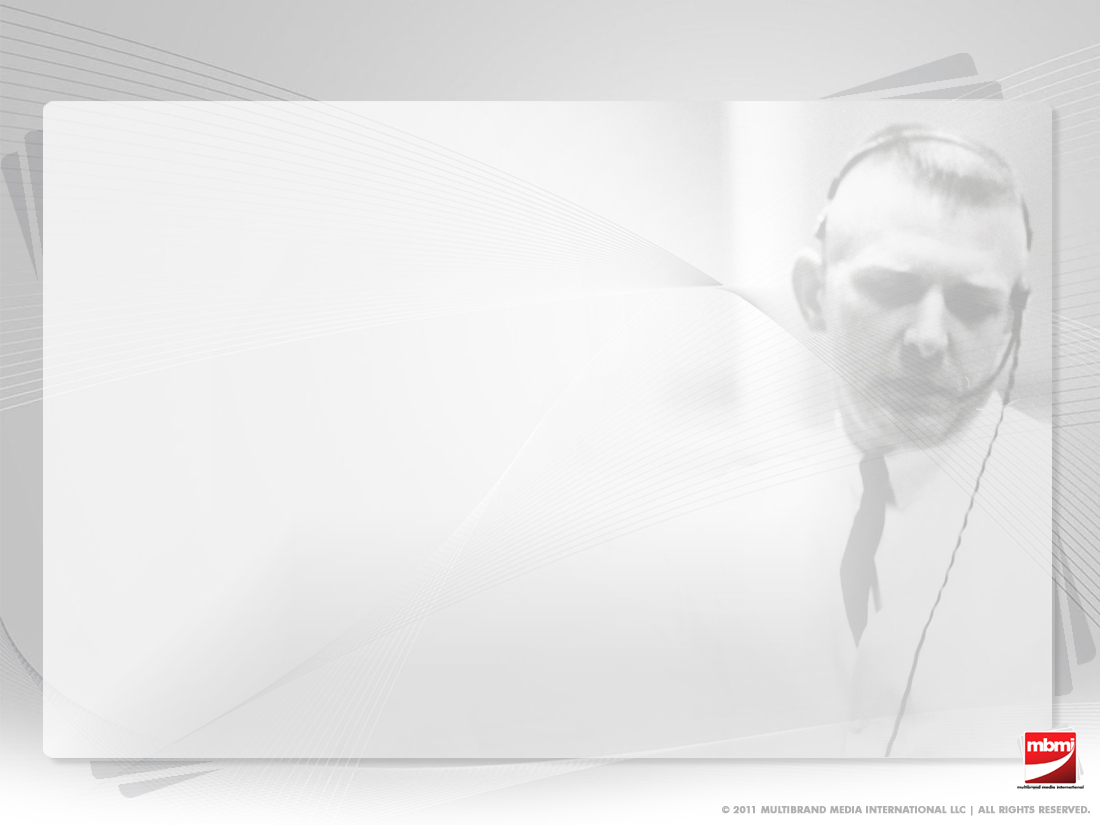 “Failure is not an option”
Gene Kranz, the NASA Senior Flight Director who led the team that saved the Apollo 13 crew, had it right.
You will get re-employed.
You have the skills to succeed.
You must believe you are Superman and better than everyone else at what you do.
Work the problem!  Your job now is to get a job.
20
[Speaker Notes: (Don’t hit bullet points til end)  
A week ago, I wrote an article for a publication that talked about why Gene Kranz was a great leader at NASA.  He had what can be described best as a “can do” attitude.  If you believe that you will get re-employed, and if you are prepared to do the hard work it takes, you WILL be successful.  You must believe in yourself.  The setback you just suffered is unlikely to have been your fault.  In the beginning of consolidation, the weak and poor performers were trimmed.  Today, the best, at the tops of their games, have fallen victim to the economy.  But don’t be a victim.  Be an opportunist.  Make this a turning point in your life.]
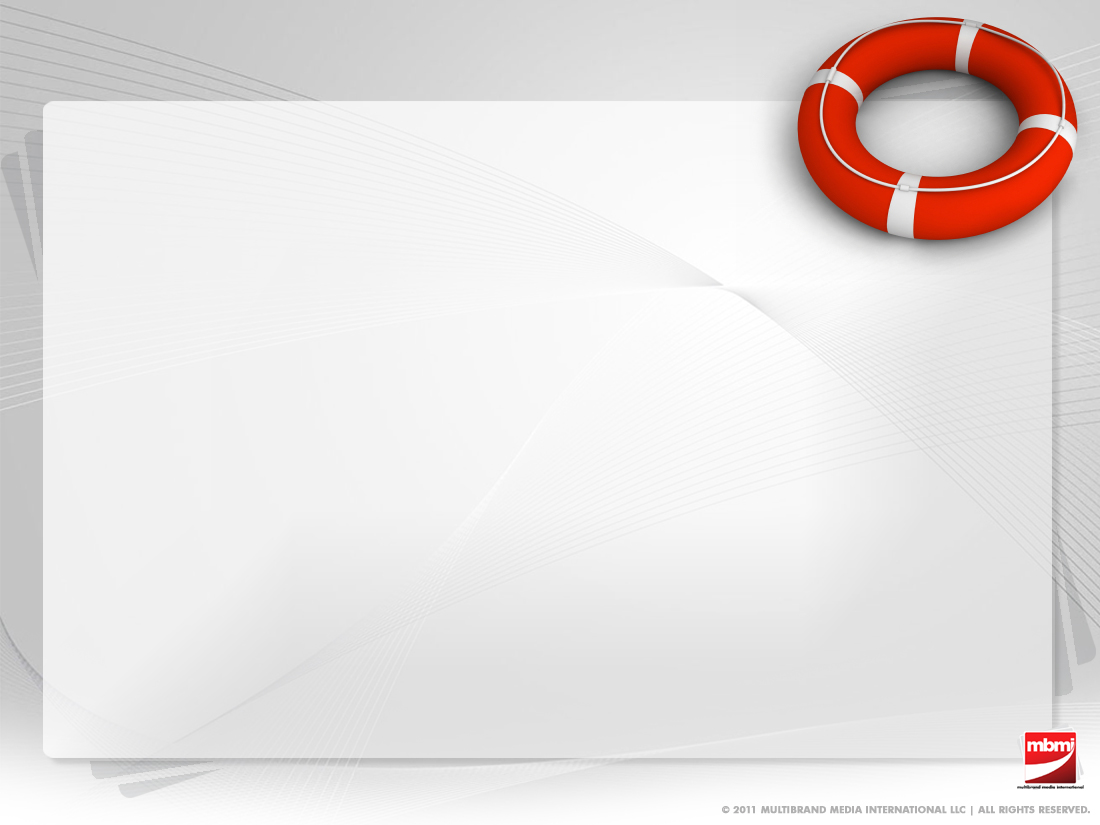 Free Help
There is plenty offree help available.

Contact old mentors and friends.
Write articles or blogs that position you as a smart professional and good hiring choice.
Talk to former vendors who might still have good contacts inside radio stations.
Contact MBMI on our website.  We’ll put you into our talent database and offer solutions for success.
21
[Speaker Notes: MBMI is willing to help you.  If you’d like a free consultation about how to get your career back on track, I am committing my Career Rehab team to help you as fast as they can.]
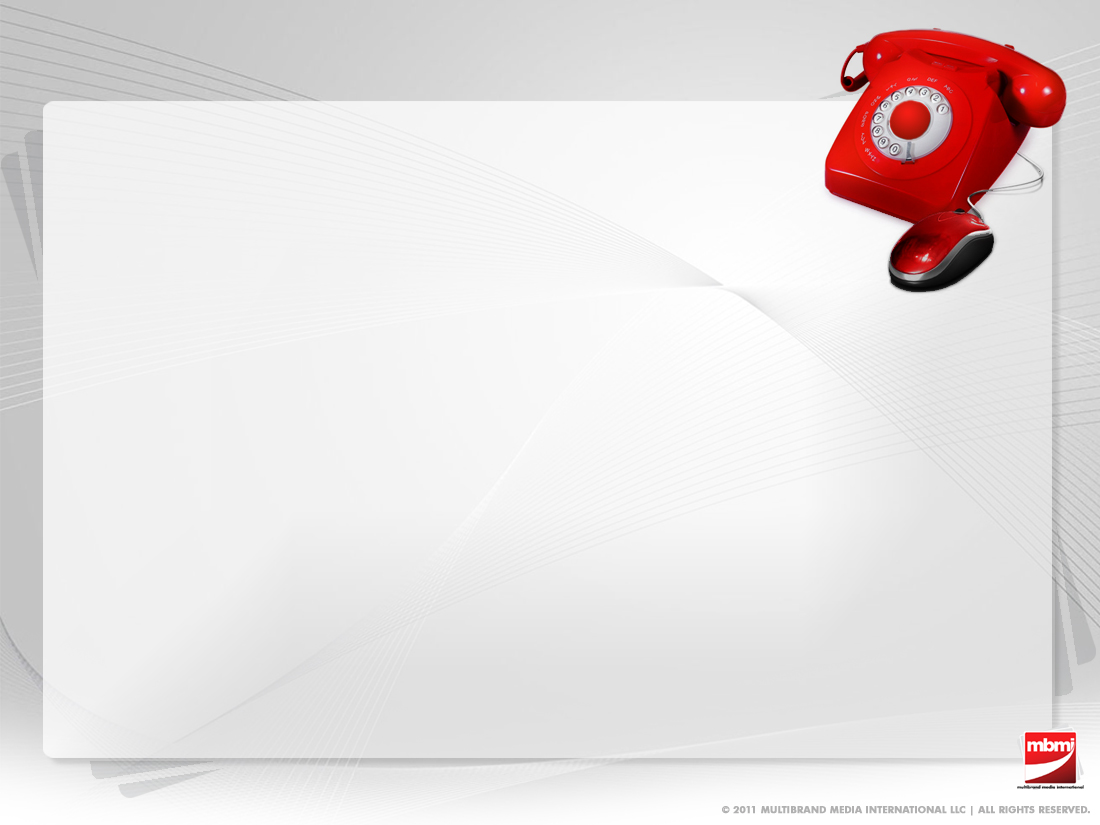 Contact MBMI
Phone:

+1 469.362.1423__________________________________________________________________
Email: 

solutions@multibrandmedia.com

                    
				     Like us on              :

Facebook.com/multibrandmedia
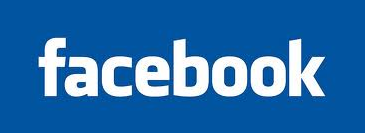 22
[Speaker Notes: Go to our website at multibrandmedia.com and download the presentation.  Fill out the form available online or email at this email address to get free, confidential help.]
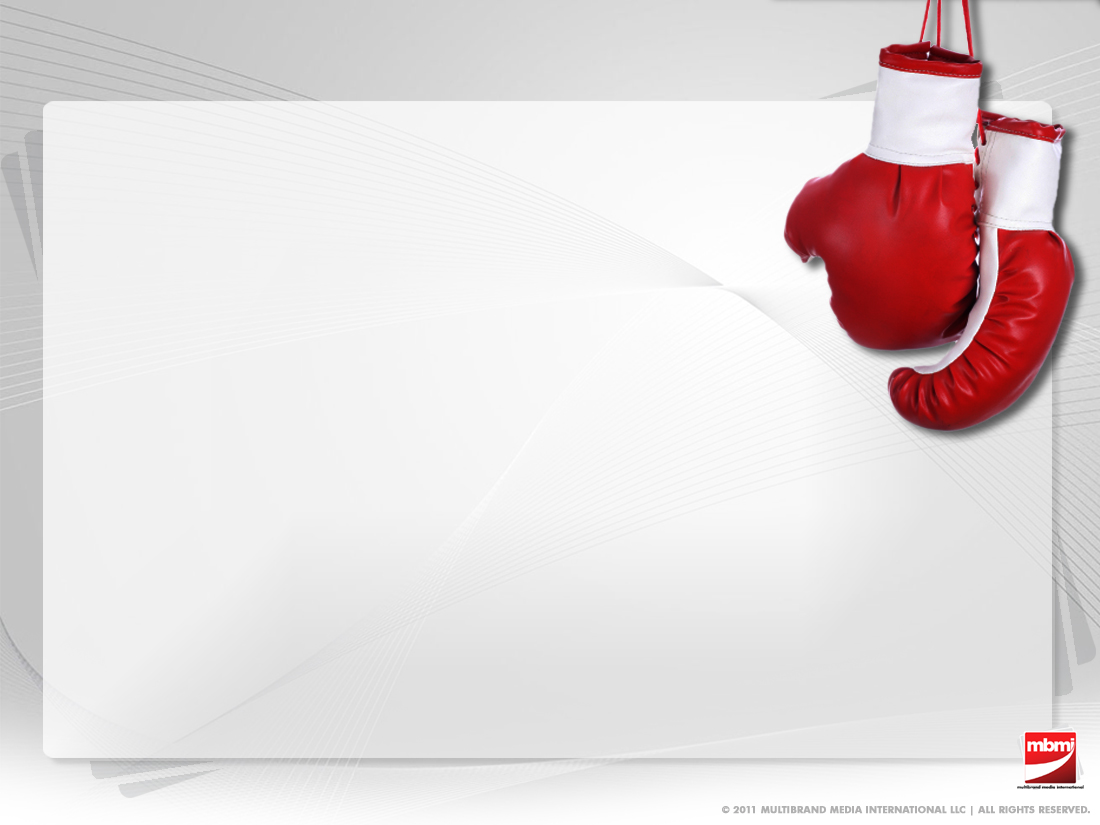 Thank You & Keep Fighting!
23